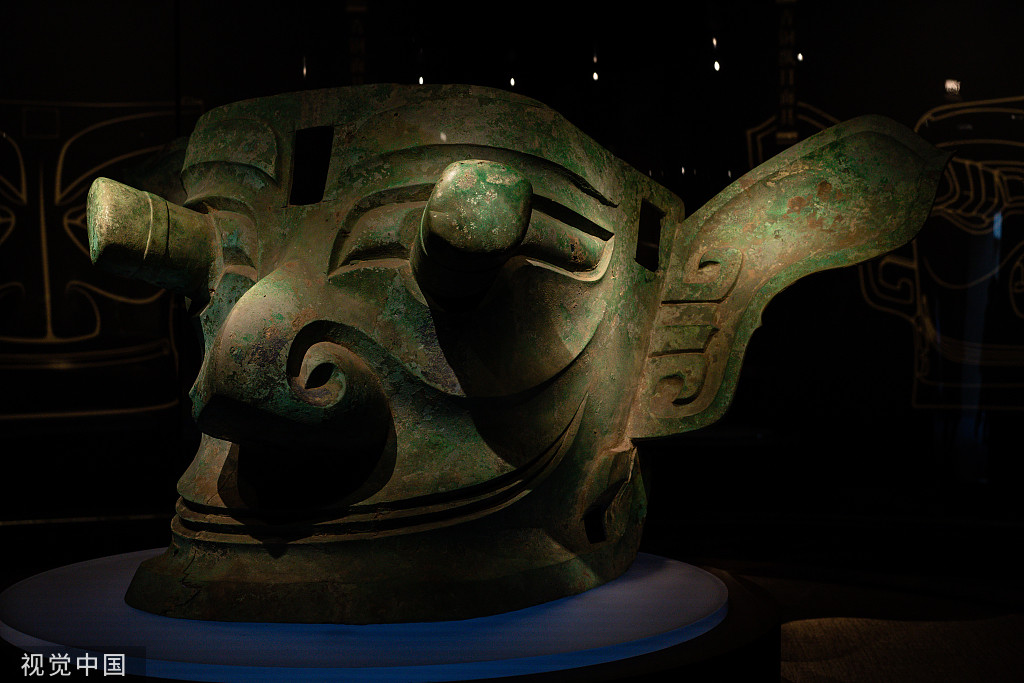 4.4 照相机与眼球 视力的矫正
第四章
光的折射透镜
张家港市实验学校
夏秋平
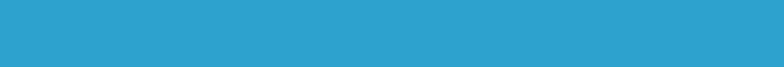 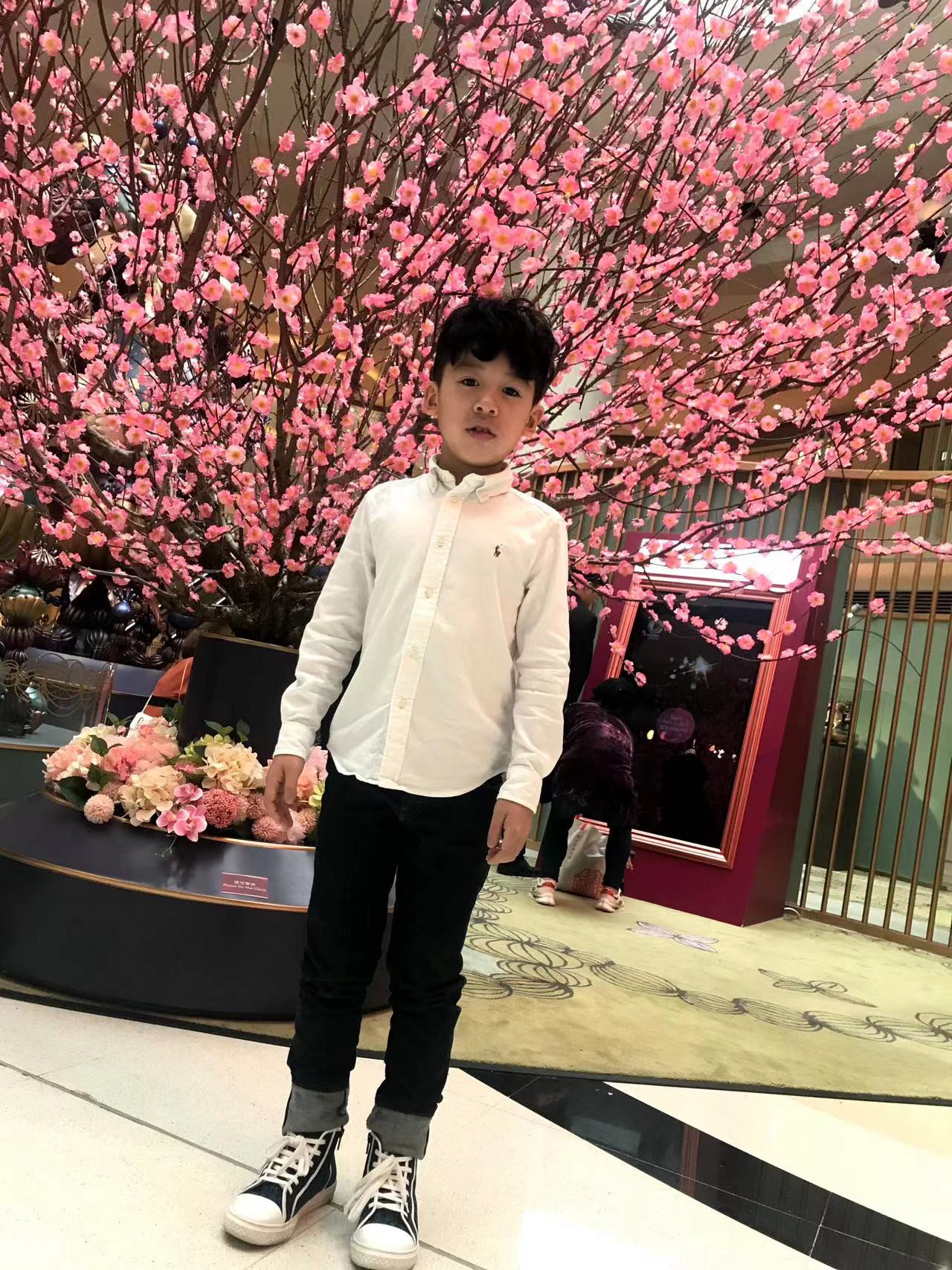 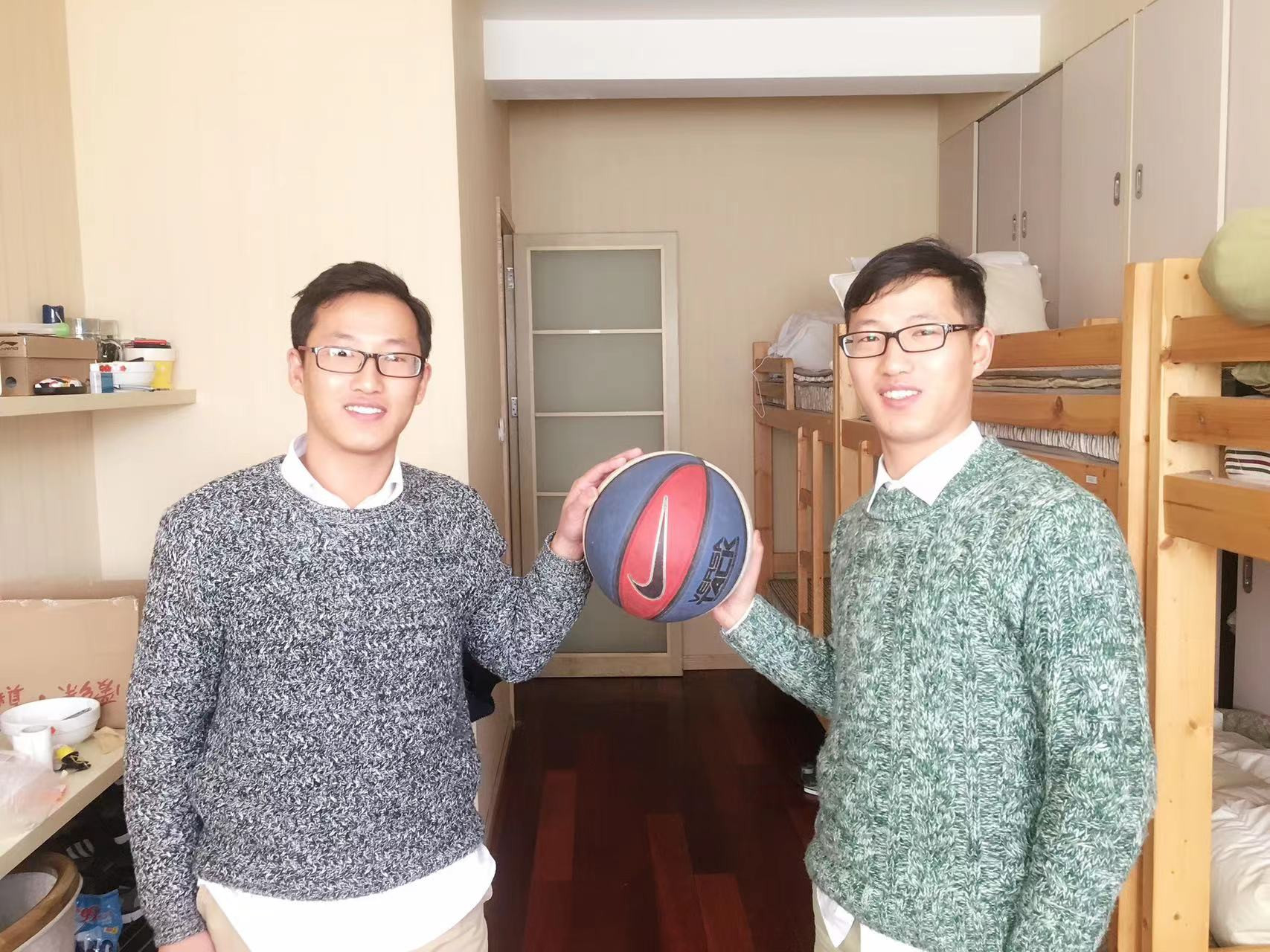 猜猜我是谁哦？
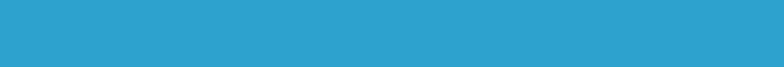 镜头
胶片
一、照相机
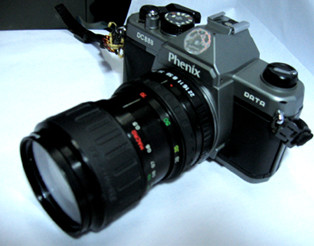 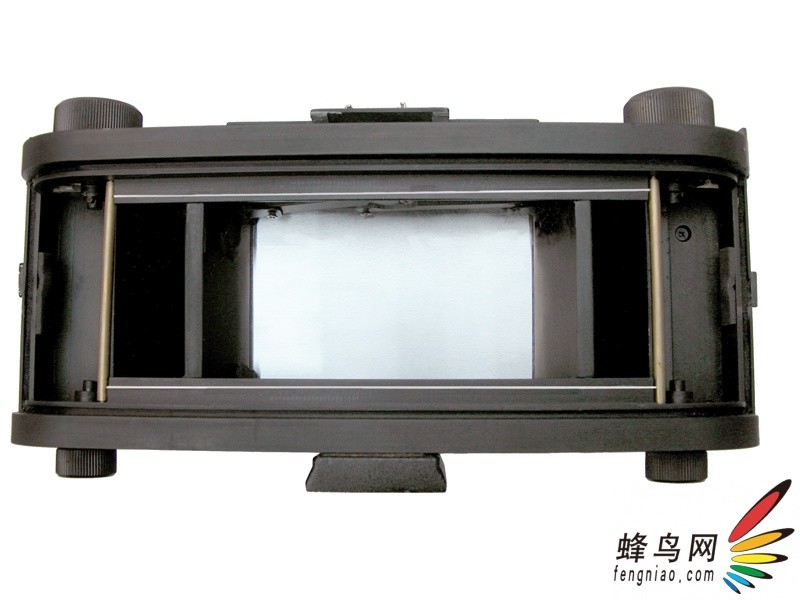 调焦环
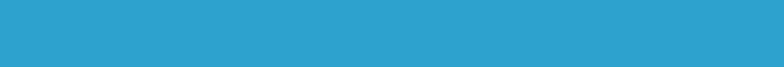 一、照相机
活动：组装简易照相机体验照相机成像
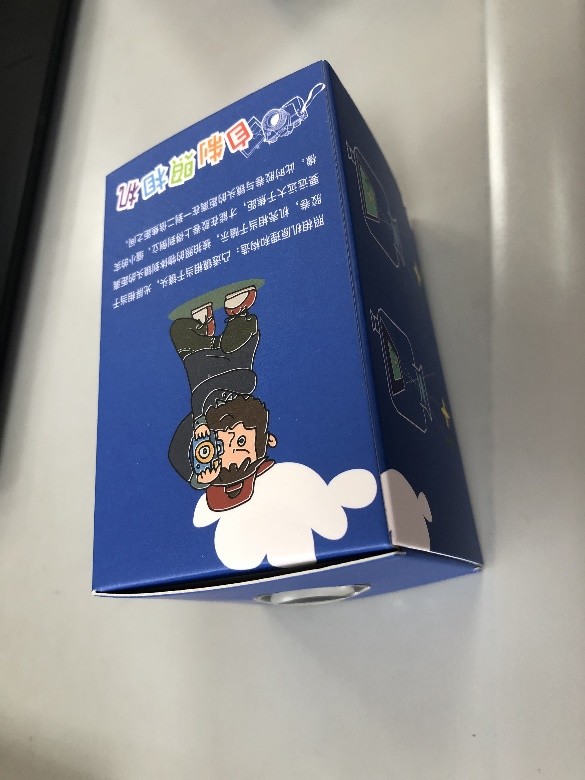 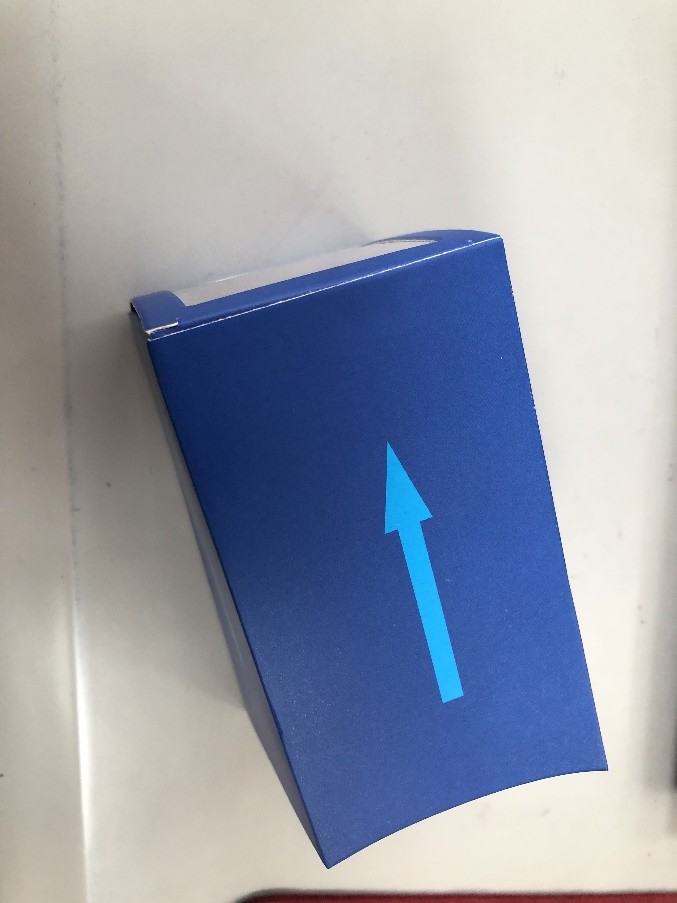 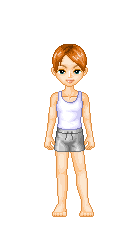 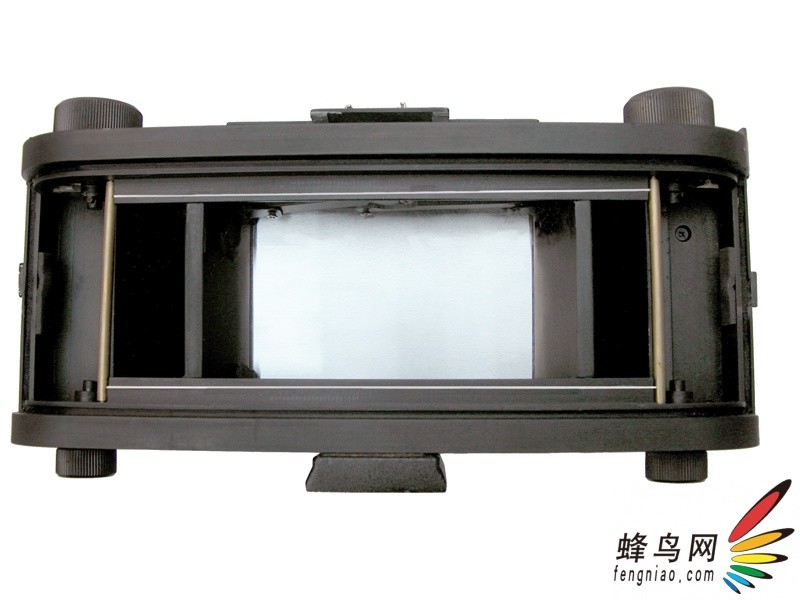 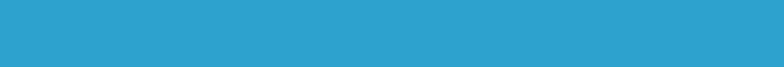 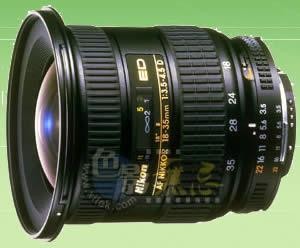 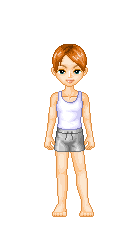 一、照相机
镜头
胶片
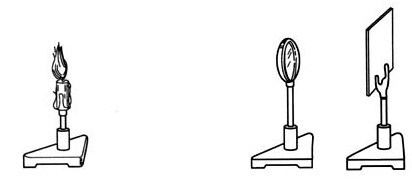 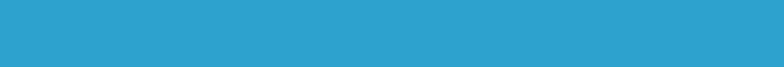 一、照相机
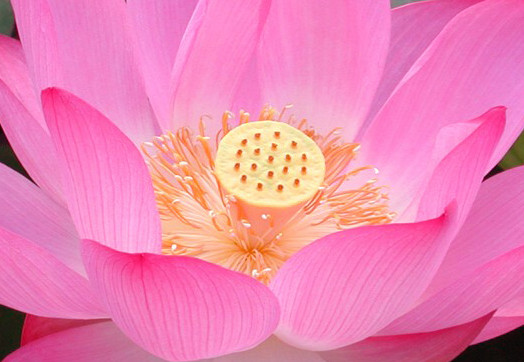 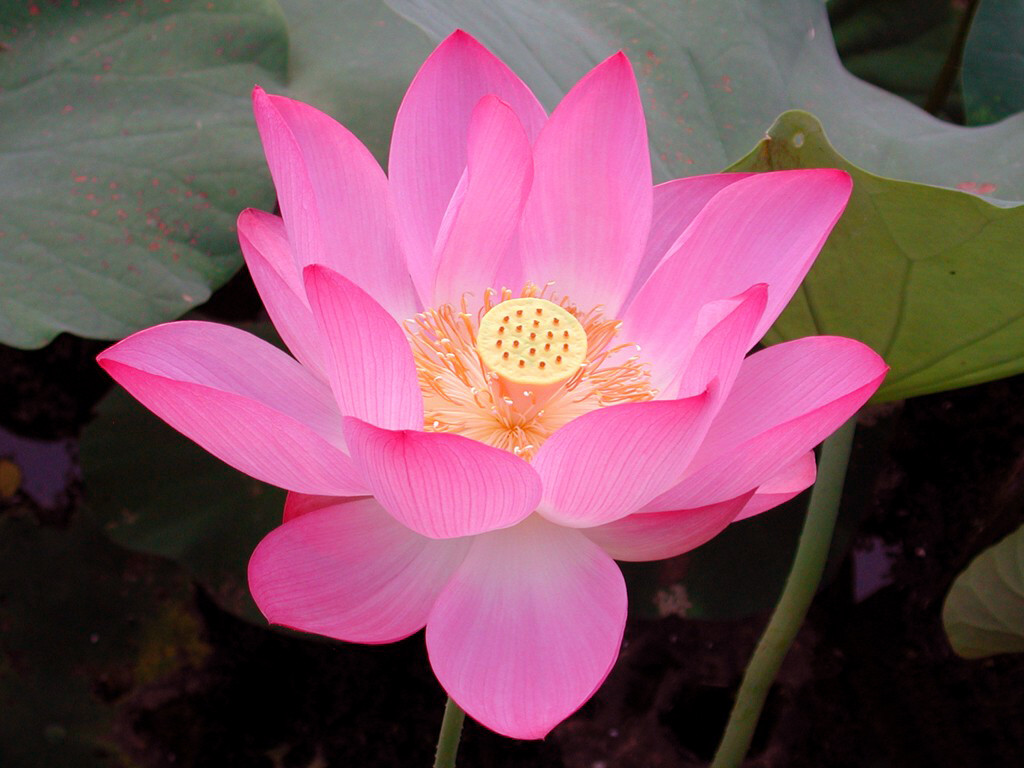 为了使远近不同的景物在胶片上都能形成清晰的像，需要旋转镜头上的“调焦环”
--改变像距
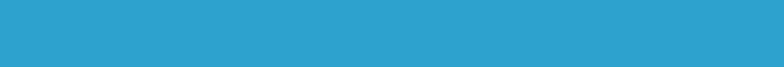 一、照相机
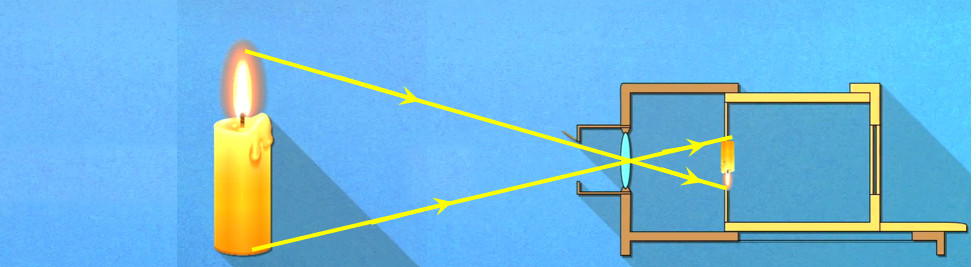 拍摄近处景物时，镜头离胶片   一些，此时的像要变   一些。
远
大
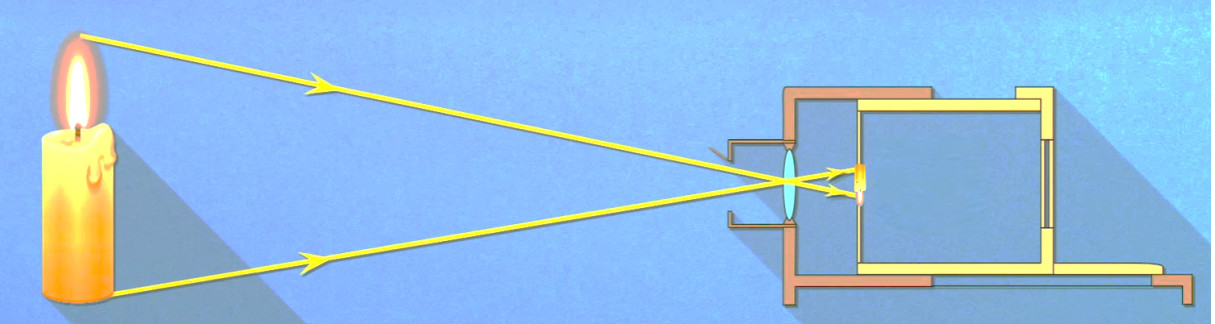 拍摄远处景物时，镜头离胶片   一些，此时的像要变   一些。
近
小
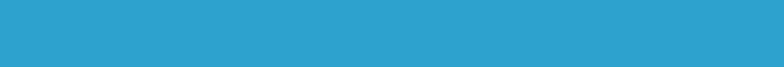 二、眼睛
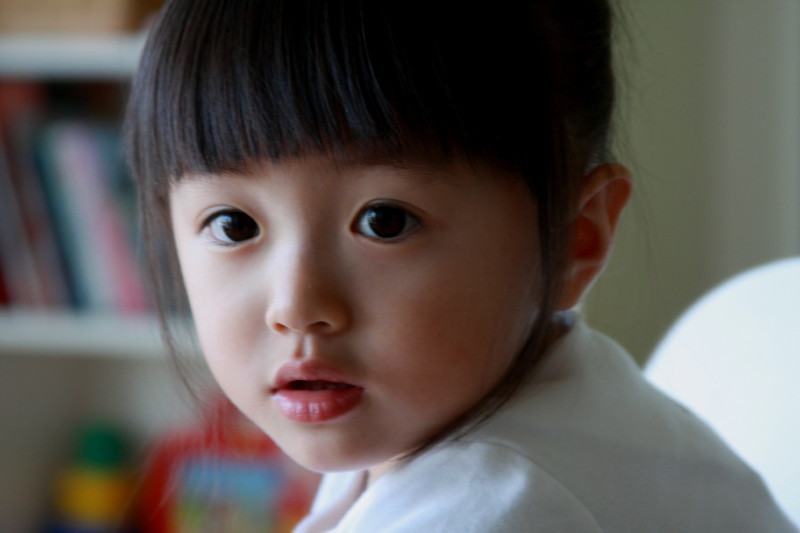 眼睛是我们心灵的窗户，我们每个人都有一双明亮的眼睛。关于眼睛，同学们想知道什么？
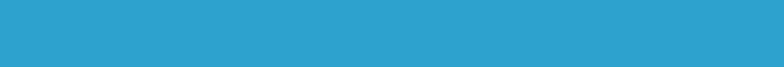 二、眼睛
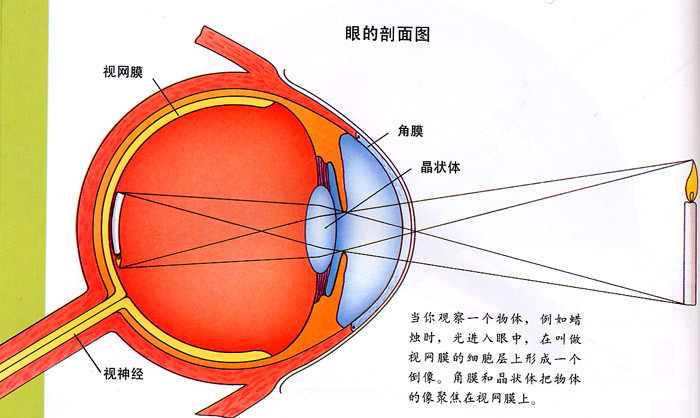 正常眼睛的调节
人的眼睛能看清楚近处和远处的物体，是通过改变晶状体凸起程度来实现的。
光屏
凸透镜
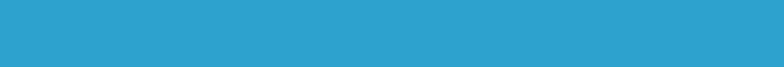 二、眼睛
模拟眼睛的自我调节
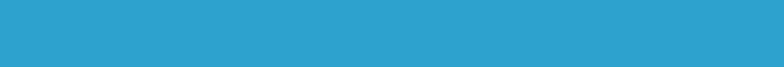 二、眼睛
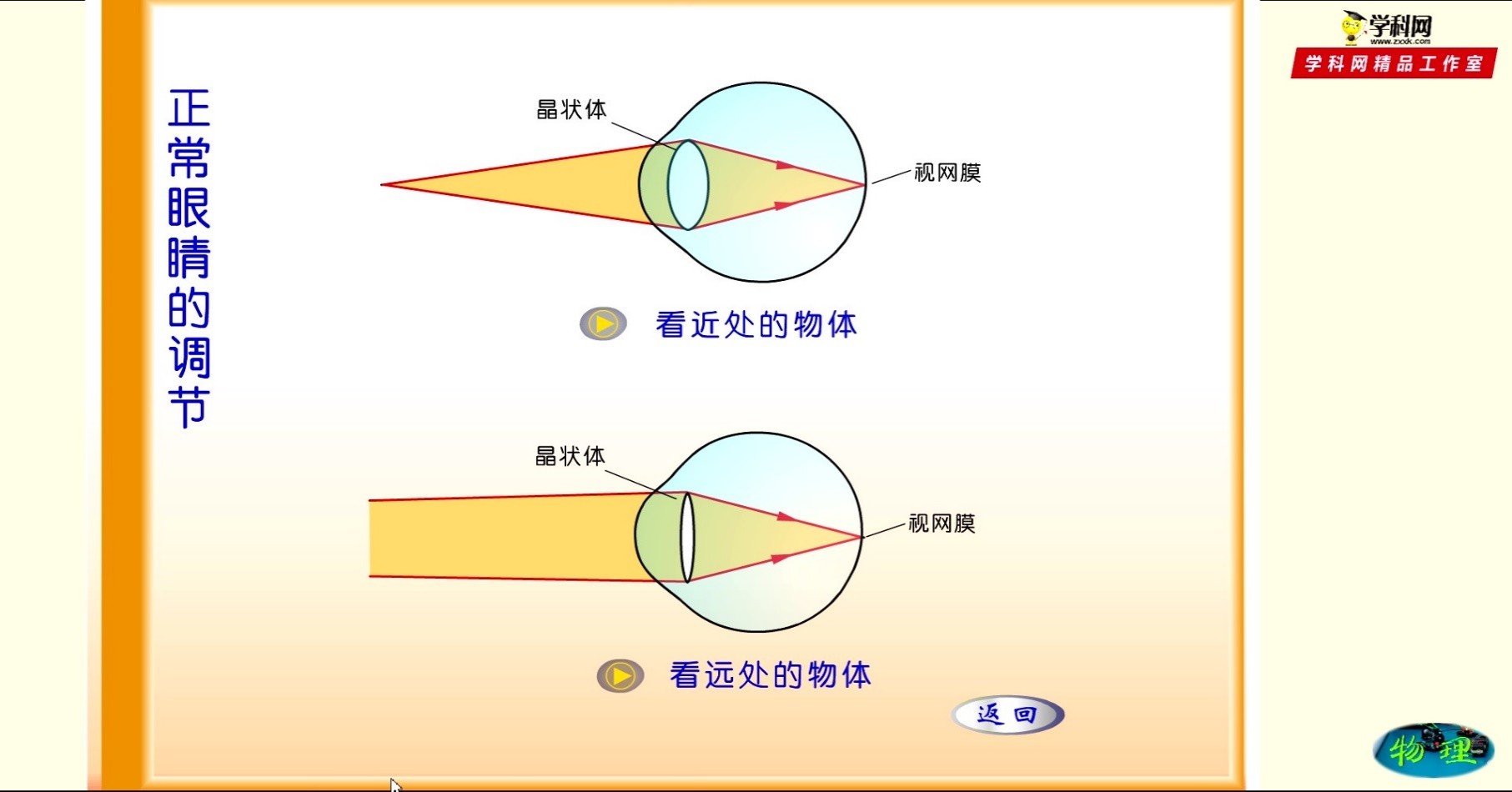 当我们看近处的物体时，向内     （抽/注）水，晶状体变       （厚/薄），其折光能力增强，成的像恰好落在视网膜上。
注
厚
抽
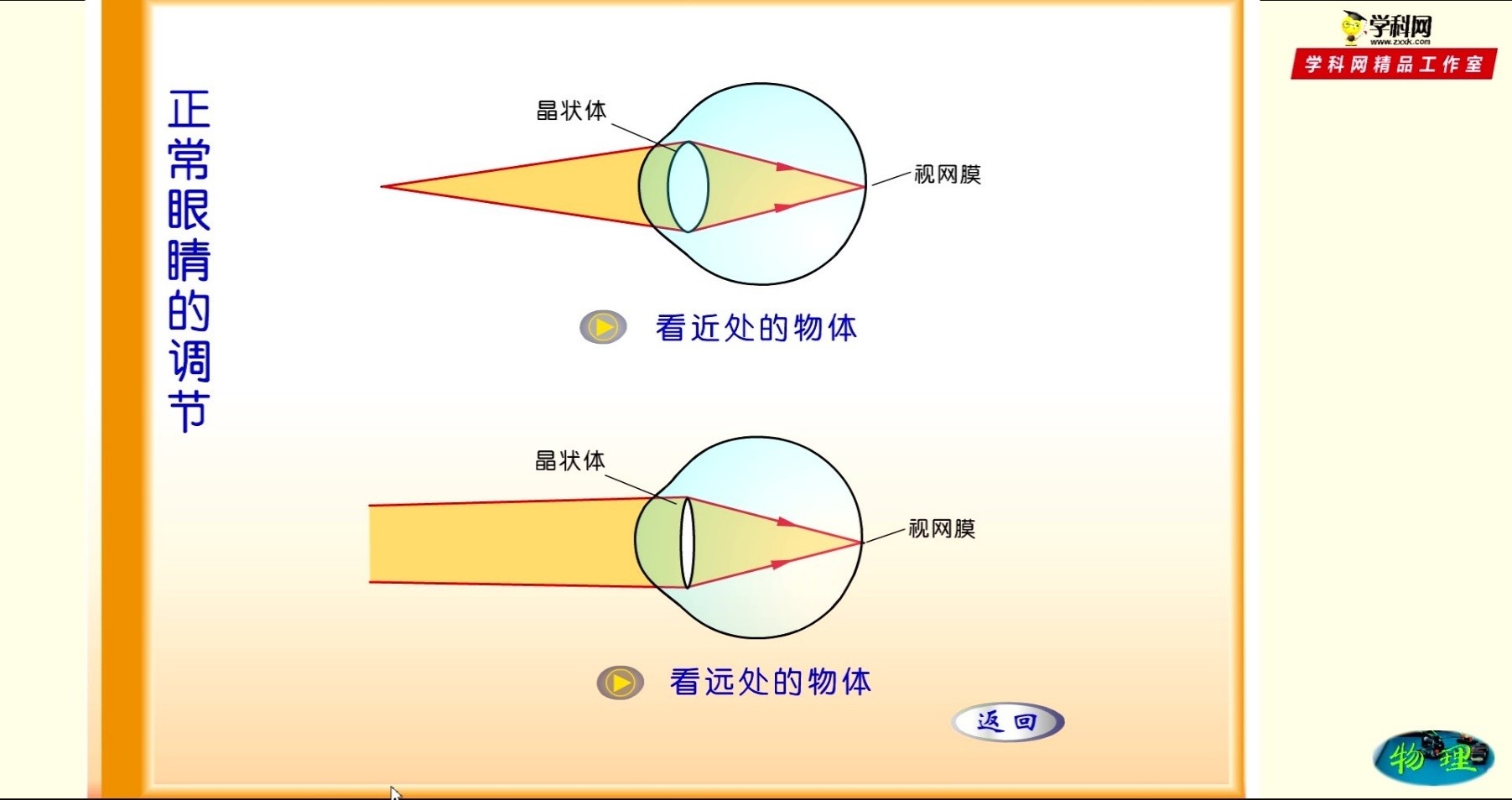 当我们看远处的物体时，向内     （抽/注）水，晶状体变       （厚/薄），其折光能力减弱，成的像恰好落在视网膜上。
薄
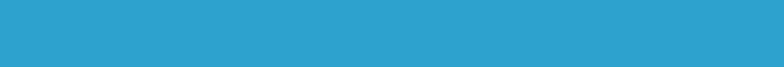 三、视力缺陷和矫正
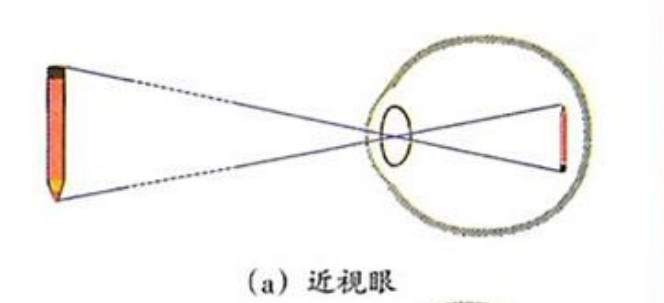 近视眼产生的原因及矫正方法归纳
只能看清近处物体
戴凹透镜
作用：使成像
后移到视网膜上
近视眼
晶状体太厚
视网膜前方
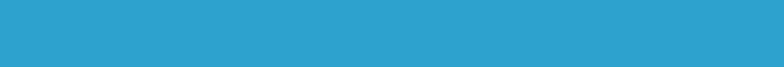 三、视力缺陷和矫正
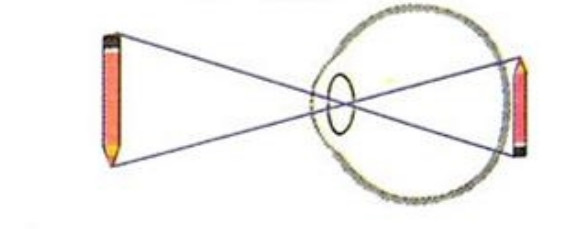 远视眼产生的原因及矫正方法归纳
远 视 眼
只能看
清远处
物体
戴凸透镜
作用：使成像
前移到视网膜上
视网膜后方
晶状体太薄
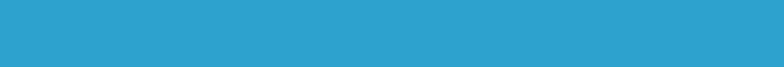 四、保护视力
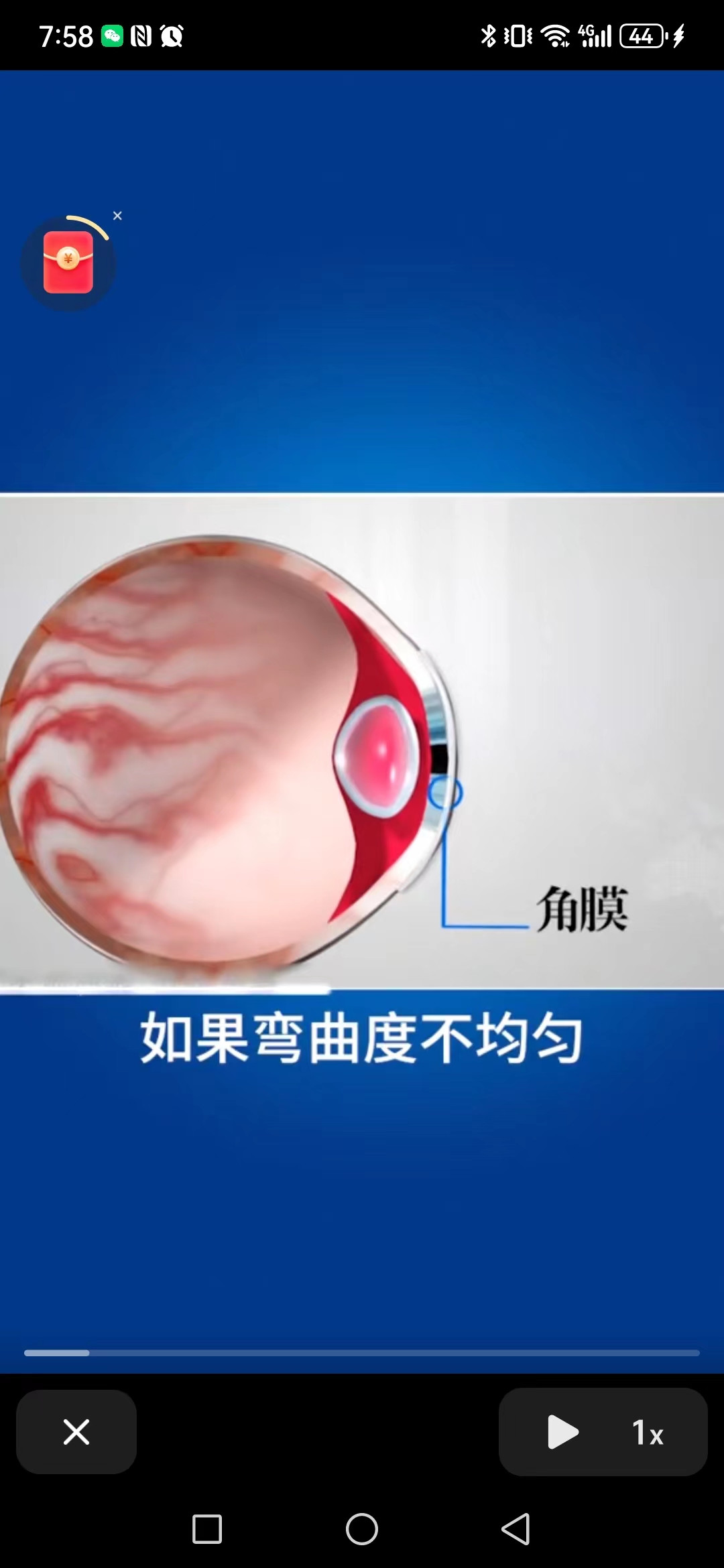 你们了解多少眼部疾病？
折光系统疾病，如近视、远视、散光、白内障等
儿童中散光的患病率为14.9％，成人中为40.4％，近视度数高的人群中，散光检出率达到35％〜40％。
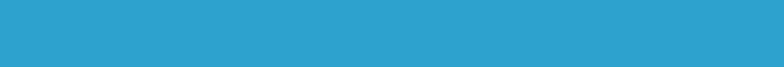 四、保护视力
三个“要”
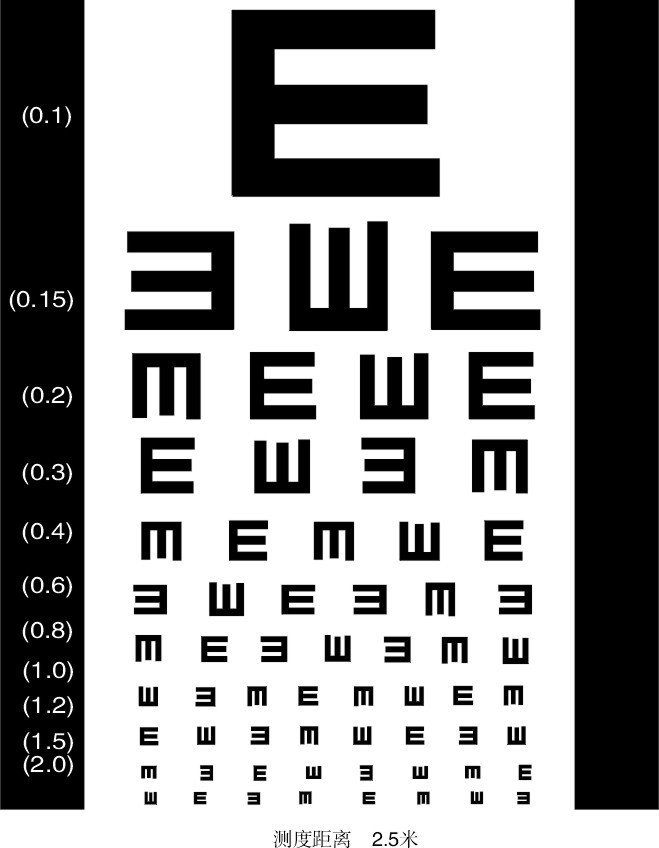 1、读写姿势要端正
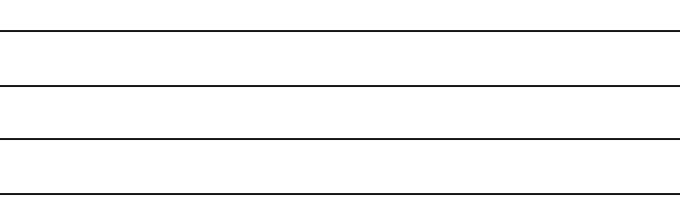 2、日常用眼要卫生
3、眼保健操要坚持
三个“不”
1、强光弱光不写字
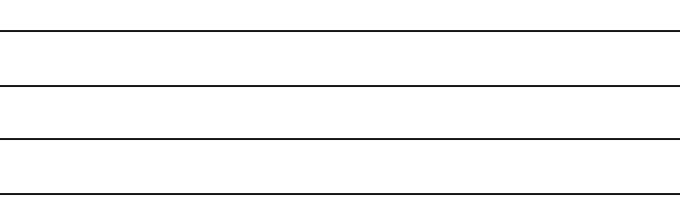 2、走路坐车不读报
3、躺着爬着不看书
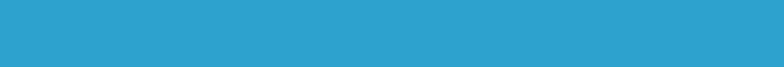 五、生活 物理 社会
视觉暂留现象
       在外界景物突然消失之后，视神经对它的映像还会延续0.1s左右
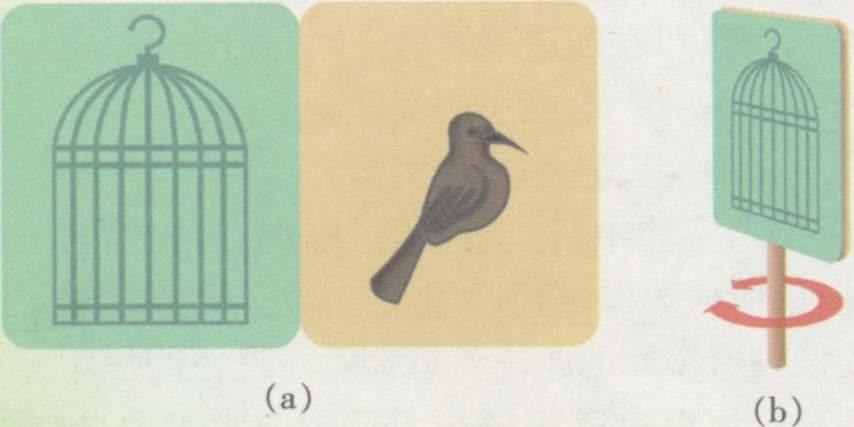 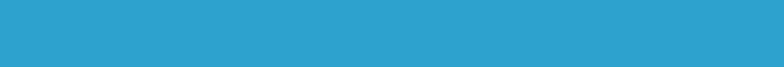 六、课堂练习
1. 仔细观察照相机，发现照相机的镜头相当于一个　　　 镜，胶卷相当于　　　，来自物体的光经过这个镜后会在胶卷上形成一个　　 立、　　 的　　像；
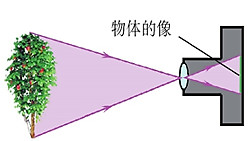 凸透
光屏
倒
缩小
实
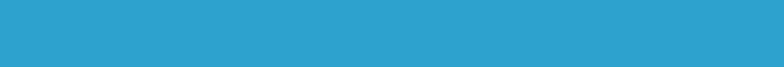 六、课堂练习
2. 近视眼看不清远处的物体，因为远处的物体的像落在视网膜的______   (前方/后方)，如下图_______所示，可以通过配戴_____透镜进行矫正。下列两示意图中属于远视眼的是________。
前方
甲
凹
乙
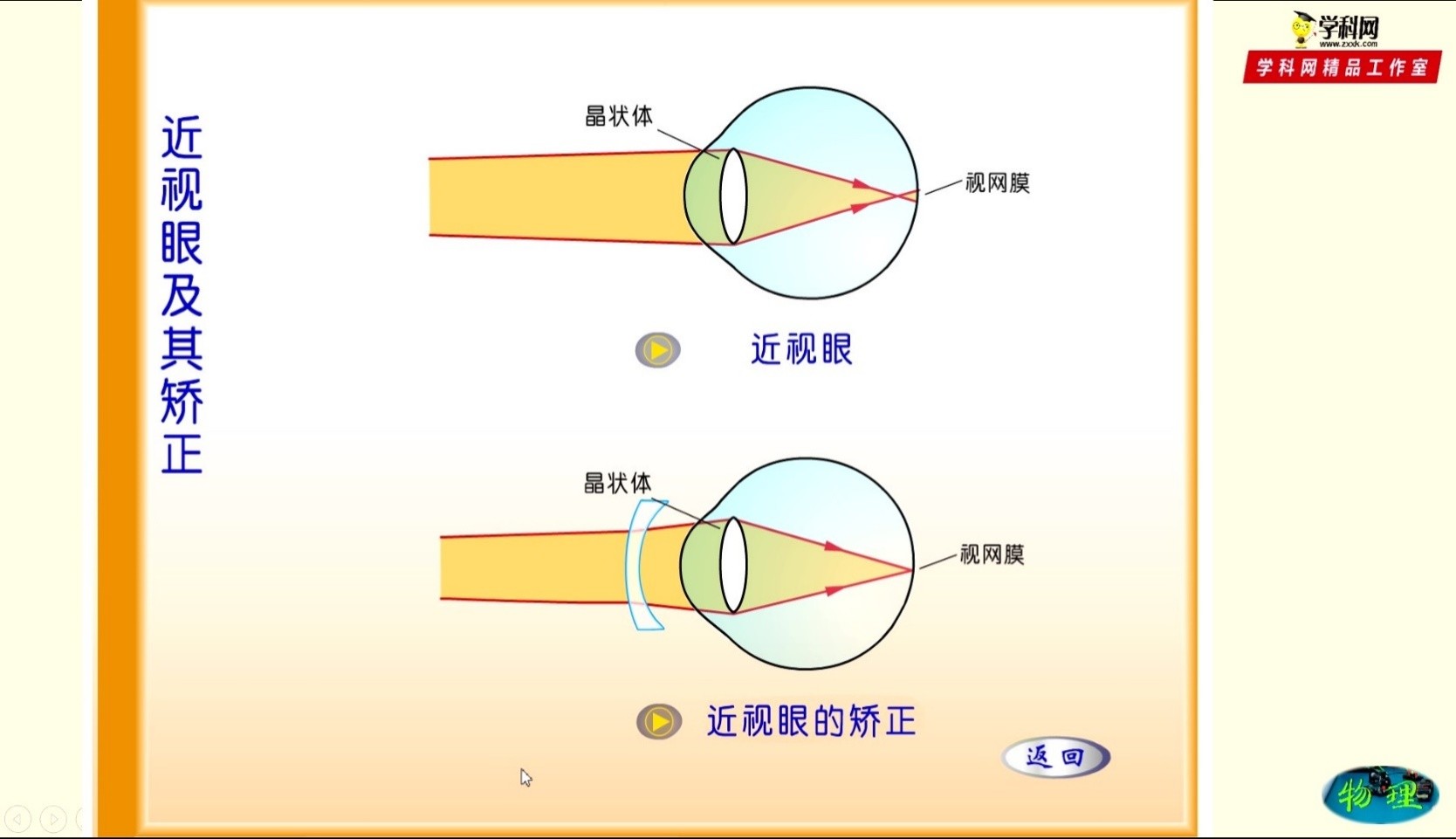 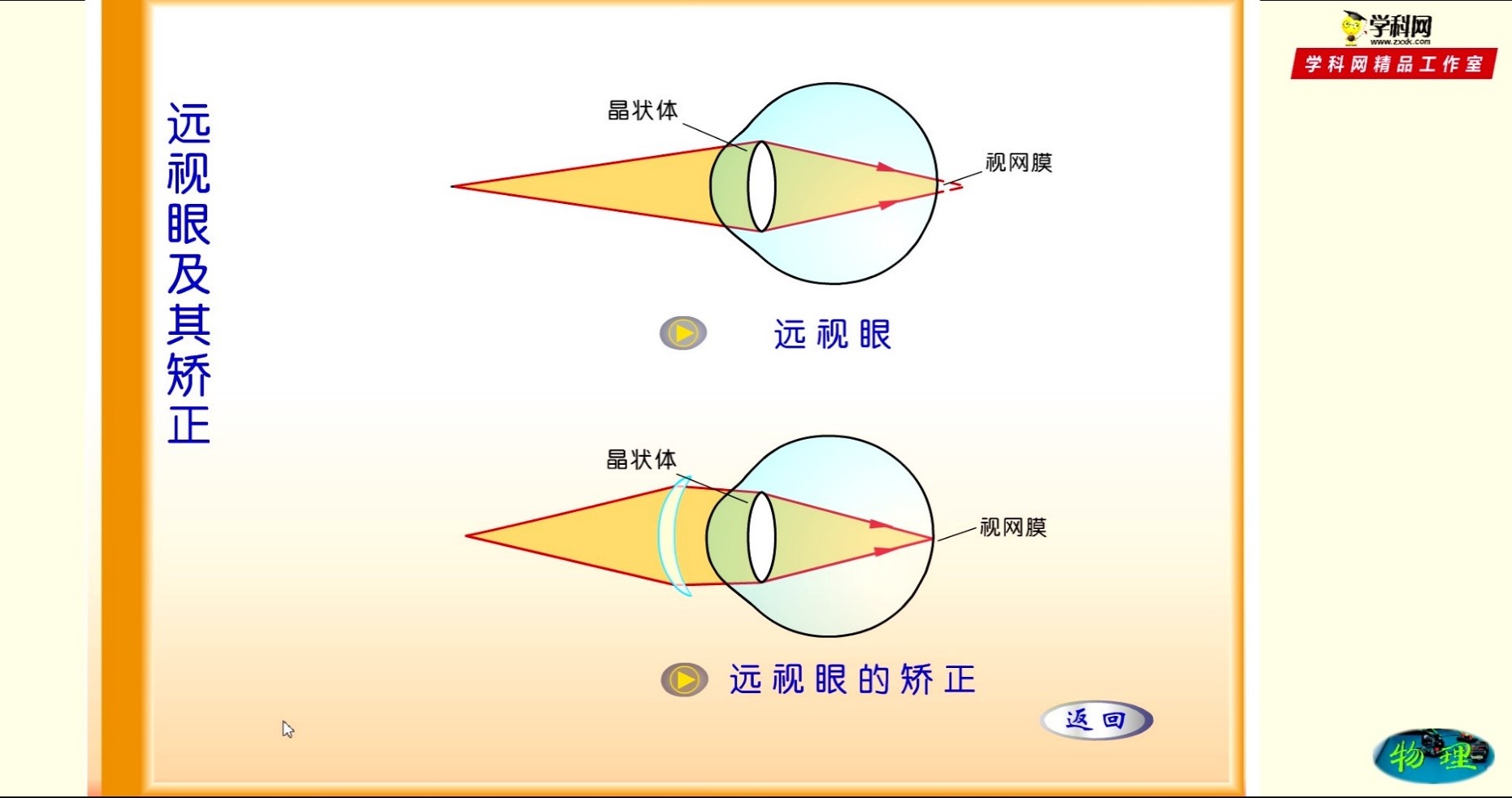 甲                          乙
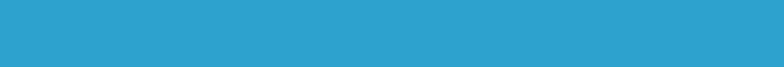 六、课堂练习
3．小明只能看清近处的物体，而看不清远处的物体，来自远处某点的光会聚在他的视网膜前。那么（　　）
A．他可能患上近视眼，需用凸透镜矫正	
B．他可能患上近视眼，需用凹透镜矫正
C．他可能患上远视眼，需用凸透镜矫正	
D．他可能患上远视眼，需用凹透镜矫正
B
小明只能看清近处的物体，而看不清远处的物体，来自远处的光会聚在他的视网膜前，说明小明的晶状体折光能力太强，因此他是近视眼，需要用发散透镜（凹透镜）矫正。故选B。
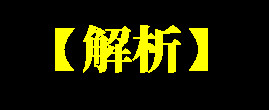 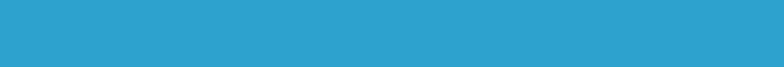 下课啦！
课间十分钟到室外让眼睛休息一下吧！